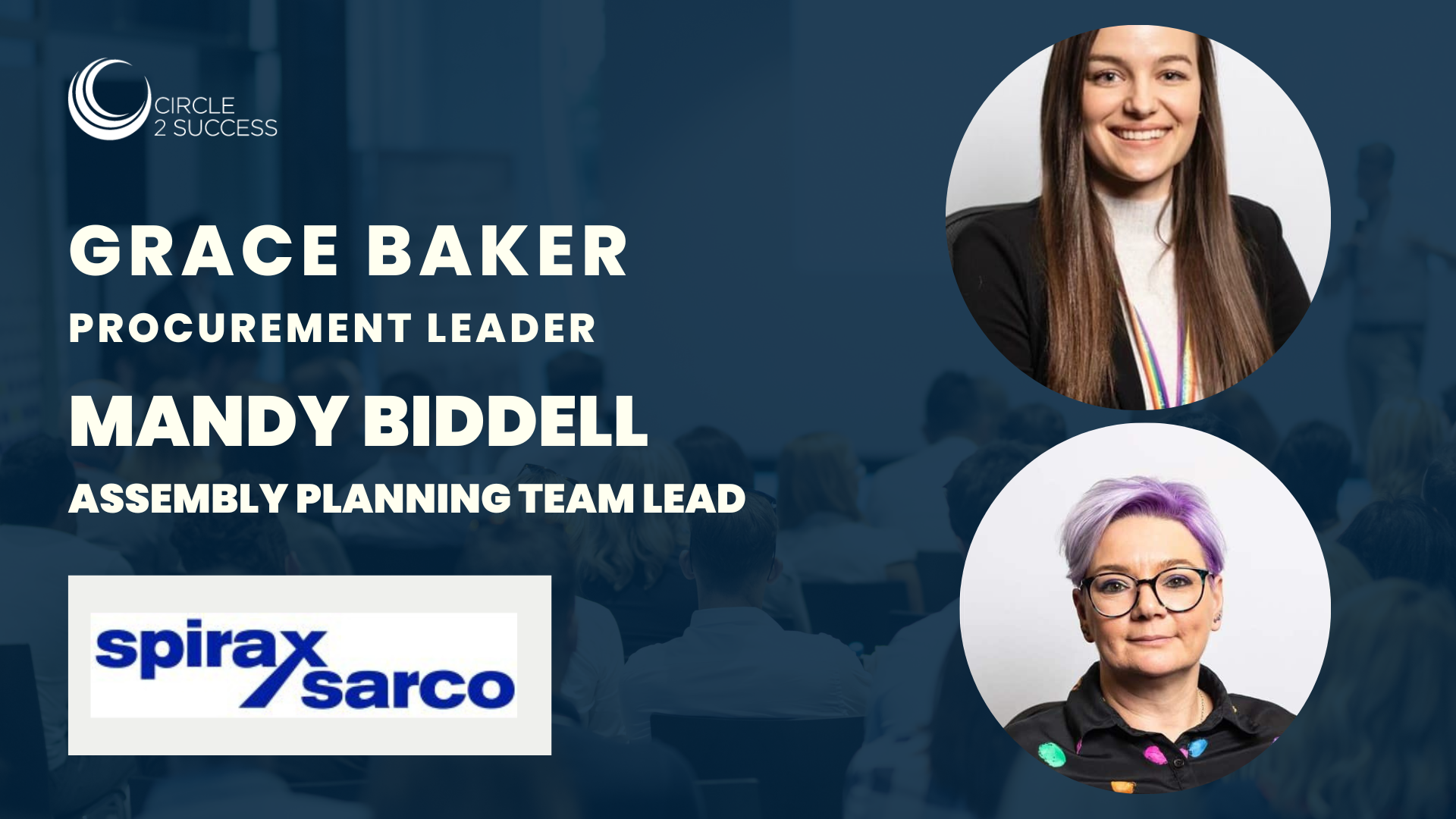 Inclusion Commitments
We’re all diverse. We all have a story. We’re all included.
Expand Existing Colleague Networks
Group Inclusion Commitments
Empower Authentic & Inclusive Leaders
Worldwide Strategic Partnerships
Inclusive…
Inclusion Champions
Group Mental Health Policy
Followership Development Journey
Community Wellbeing Commitments
Inclusion and Wellbeing Award Schemes
Gender Neutral Paternity Leave
Grow Existing & Future Leaders
One Planet Sustainability Strategy
Conscious Inclusion
Caregiver Leave
Improve Gender & Ethnic Diversity
£5m Education Fund
[Speaker Notes: Expand Colleague Networks – Disability, LGBTQ+, Women, Working Families, Mental Health First Aiders
Inclusion Champions – Proactive, passionate advocates of inclusion, equity and wellbeing
Spirit Awards – Internal awards based on our values and culture – safety, integrity, respect, customer focus, collaboration & excellence
Conscious Inclusion – training programmes shaped by the voice of our colleagues and in line with our values
Authentic & Inclusive Leaders – all leaders making tangible commitment to inclusion, equity, diversity or wellbeing within objectives
Followership Development Journey – Developing leaders who our colleagues respect and can follow
Grow Existing & Future Leaders – from all walks of life, and launching global recruitment principles
Grow Gender & Ethnic Diversity – never a “tick a diversity box” exercise, and always ensuring we recruit the right person for the role
Group Mental Health Policy – Mental Health and Wellbeing Day for all in 2022 and 2023
Gender Neutral Paternity Leave – all parents are entitled to 4 months of paternity leave, fully paid, with reduced return to work hours on full pay, to provide support to wider family
Caregiver Leave – all colleagues are provided with 15 days of caregiver leave, which allows them to support their children or other dependants when needed
Worldwide Partnerships – In every operational country with over 100 colleagues we will establish at least one strategic partnership to contribute to advancing fairer, more inclusive or healthy world
Community Wellbeing Commitments (volunteering activities) – 3 paid volunteering days for every colleague to support the local community
One Planet Sustainability Strategy – Achieve net zero greenhouse gas emissions by 2030 in Scope 1 & 2, with reductions in Scope 3, ensuring we leave a better world for tomorrow
£5m Education Fund – “No Child Left Behind” - £1m per year for next 5 years into children’s education]
Menopause in the Workplace
We’re all diverse. We all have a story. We’re all included.
Our Journey
Humanity
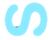 Providing training sessions, support groups and setting up the Menopause Café for all colleagues
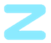 Inclusion
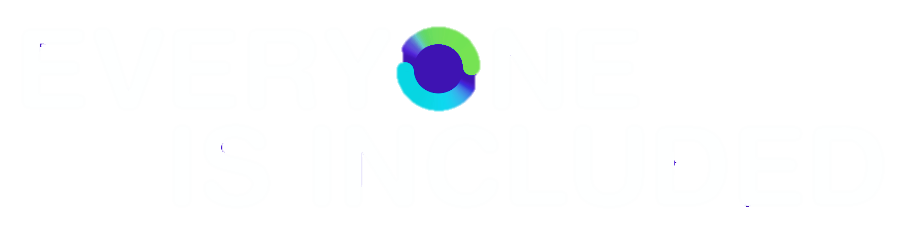 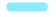 Awareness for All
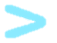 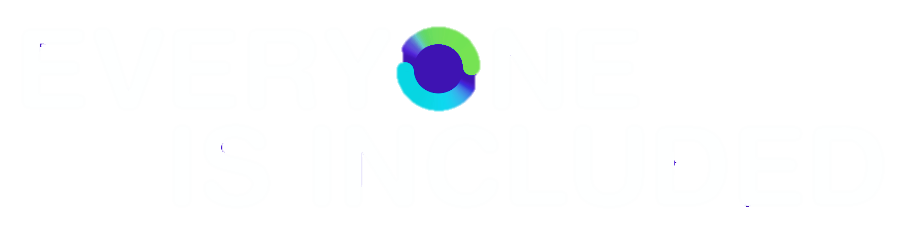 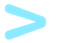 Belonging
Sharing knowledge and information with all colleagues, regardless of gender or age
Authenticity
Working Environment
Ensuring that all of our Leaders understand the effects of the menopause within the working environment
Performance
Menopause in the Workplace
Women who worked during the menopause have left a job due to their symptoms
Find at least one menopause symptom ‘very difficult’
1 in 10
77%
Women say their employer hasn’t shared information, trained staff or put in place a menopause absence policy
8 in 10
84%
Experience trouble sleeping
Women haven’t approached their GPs and three in ten have seen delays in diagnosis
Almost Half
73%
Experience brain fog
Experience difficulties with anxiety and depression due to the menopause
4 in 10
Women were offered HRT in a timely fashion
69%
INFO – menopausesupport.co.uk
Q&A,
Thank you